OBLIQUE PROJECTION
V.Ryan © 2024
technologystudent.com © 2024
WORLD ASSOCIATION OF TECHNOLOGY TEACHERS	https://www.facebook.com/groups/254963448192823/
QUESTION
HELPFUL LINK:
https://technologystudent.com/despro_3/oblique3.html
ISOMETRIC
DRAW THE OBLIQUE PROJECTION OF THE SOLID OBJECT
SCALE 2:1
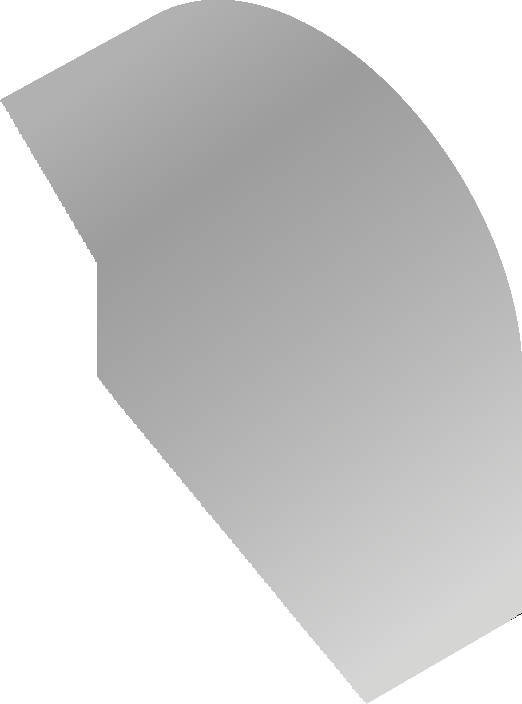 HELPFUL LINK
DIMENSIONS
PLAN VIEW
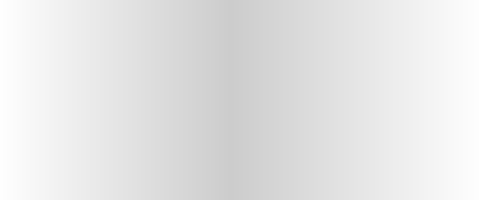 37mm
R45mm
45
44mm
90mm

FRONT VIEW